online Advertisements and online algorithms
Nikhil R. Devanur
Microsoft Research
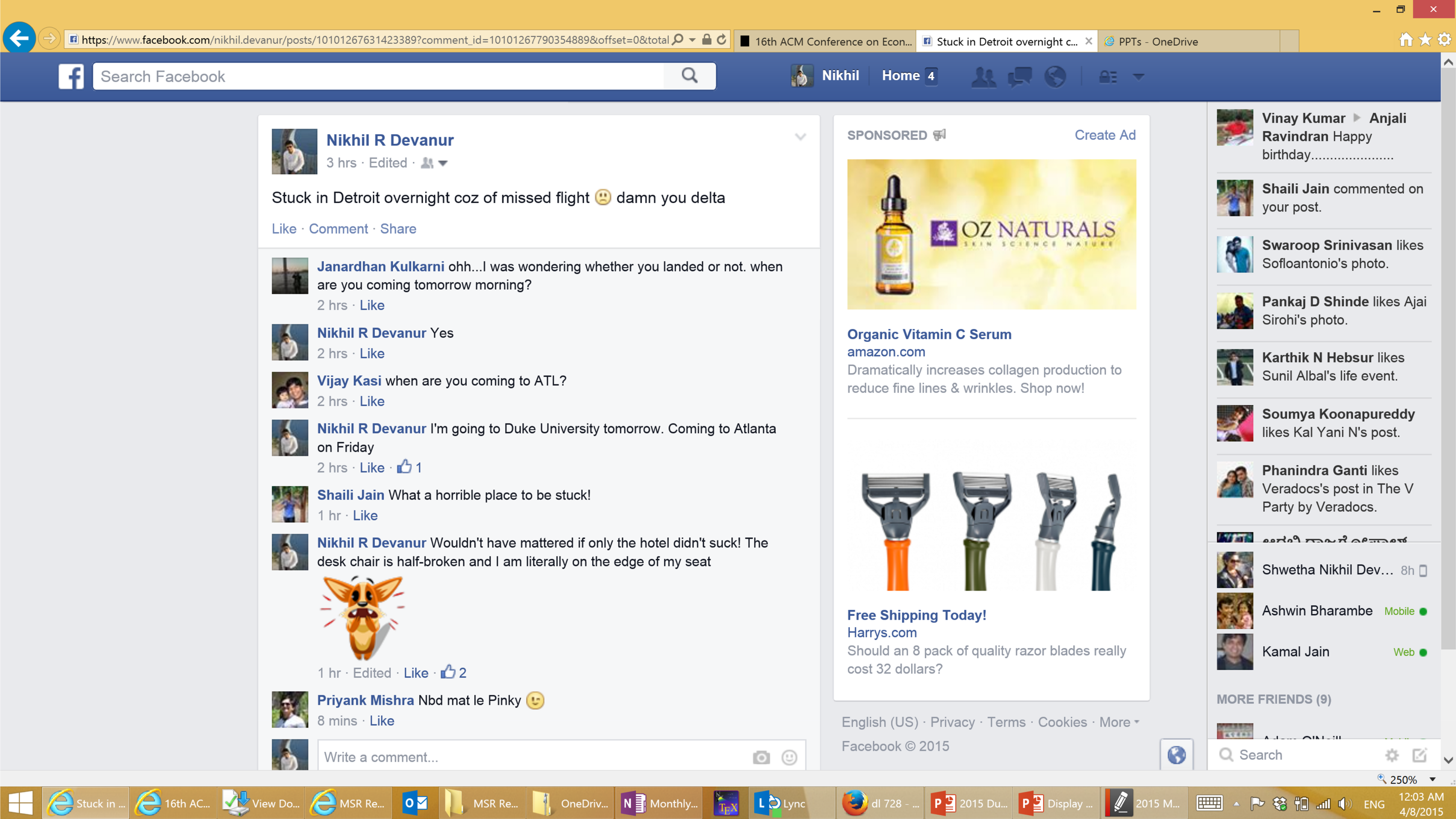 Online advertising
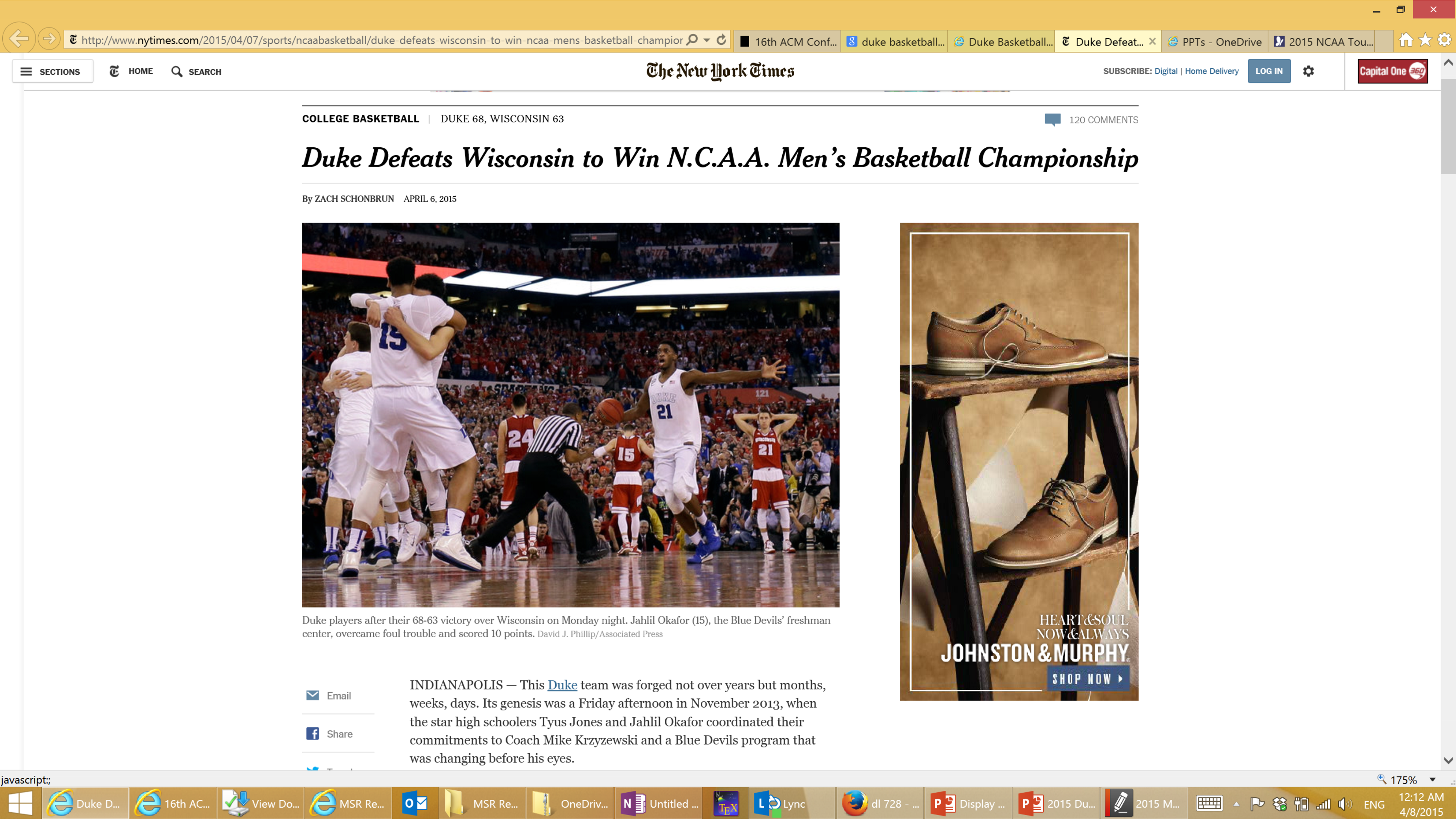 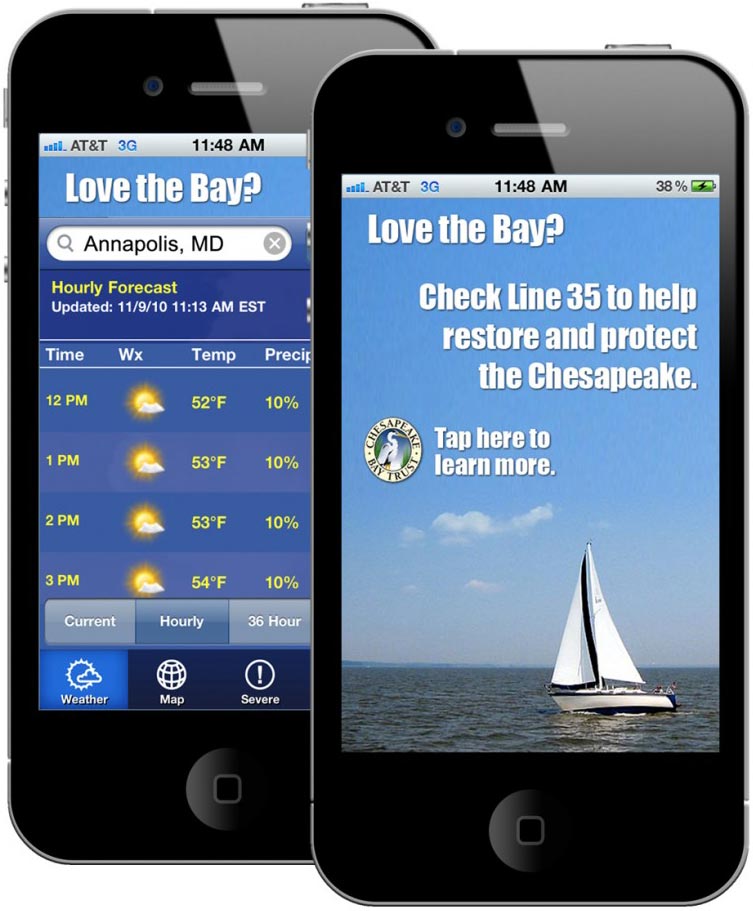 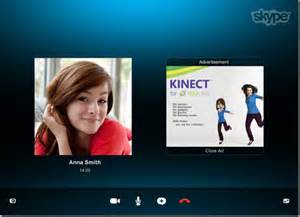 Online algorithms
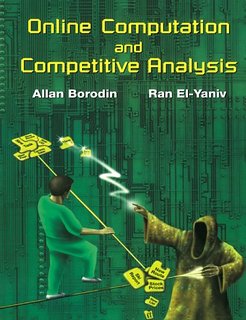 List accessing, Caching, k-server, load balancing, call admission, circuit routing, …. 



Decision making under uncertainty

Modern developments
1998
Big Simplification!!!
No game theory
Purely optimization
1. Adwords. mehta, saberi, vazirani, vazirani, 2005. aka online budgeted allocation
.  .  .
.  .  .
.  .  .
.  .  .
Greedy Algorithm: ½ of optimum
1. Adwords. mehta, saberi, vazirani, vazirani, 2005. aka online budgeted allocation
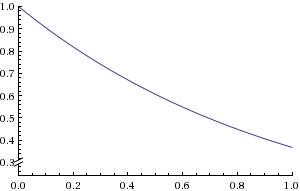 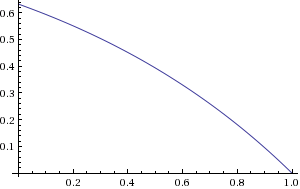 2. Primal-Dual. Buchbinder, Jain, Naor, 2005.
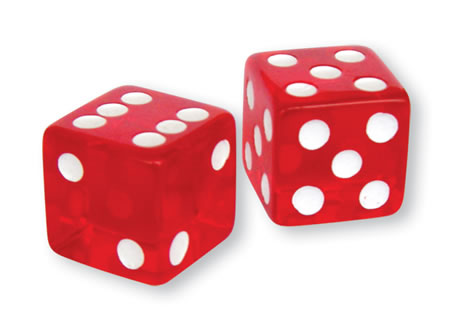 3. Stochastic Model. D, hayes, 2009.
Input comes from some distribution, unknown to the algorithm.
Worst case over all distributions in some class. 
IID 
Random order
Use dual based alloc.
Training:
learn duals
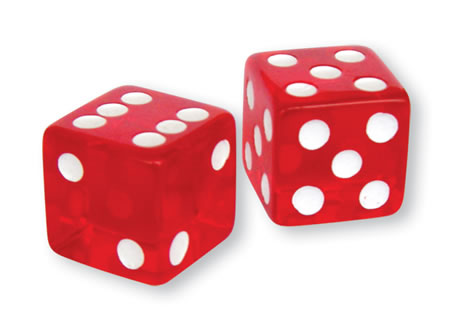 3. Stochastic Model. D, hayes, 2009.
Display Ads optimizationaka online weighted matching
.  .  .
.  .  .
.  .  .
.  .  .
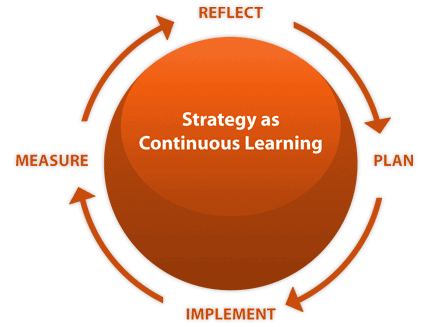 4. Continuous learning.D, Jain, Sivan, Wilkens, 2011.
Continuously update duals
Converge faster
Adapt  to changes
Not reactive enough 
Solving big LPs is not fast
Distribution not stationary
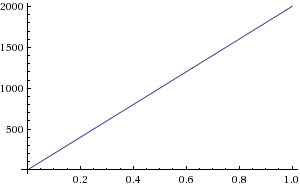 4. Continuous learning.D, Jain, Sivan, Wilkens, 2011.
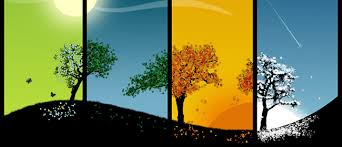 Used at Microsoft
Simple too!
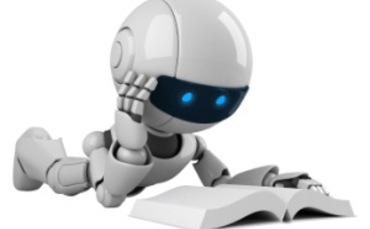 5. No-Regret Learning. Agrawal, D, 2015.
Normalization
probabilities
Online BA
Experts
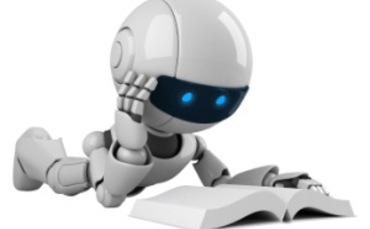 5. No-Regret Learning. Agrawal, D, 2015.
More Desiderata
Non-linear penalties for ``under-delivery"
Advertisers require a mixture of different impression types 
Multiple types of value objective -- revenue, relevance, clicks, conversions, etc.
Can be modeled as 
concave objective function/convex constraints
Generalizations
Combinatorial constraints: multiple ads on page
Kapralov, Post, Vondrak, 2013
D, Huang, Korula, Mirrokni, Yan, 2013
Korula, Mirrokni, Zadimoghaddam, 2015 
Mixing worst case + stochastic 
Mahdian, Nazerzadeh, Saberi, 2007
Mirrokni, OviesGharan, ZadiMoghaddam, 2012
Efsindiari, Korula, Mirrokni, 2015
Multiple objectives: Revenue, relevance, etc. 
Korula, Mirrokni, Zadimoghaddam, 2013
Game theory
Fluid mean field equilibriaBalseiro, Besbes, Weintraub, 2013.
Display Ad Exchanges: Each impression is sold via a 2nd price auction
Best-response: max utility, s.t. budget in exp.
Throttling in search ads.Chakrabarty, Charles, chickering, D, wang, 2013.
All competing bids
Best-response: max utility, s.t. budget.
Online mechanism design
Online mechanism design
* Deterministic Mechanisms
summary
Thank you!